Informačný seminár k projektom VVGS PF UPJŠ
14.01.2015
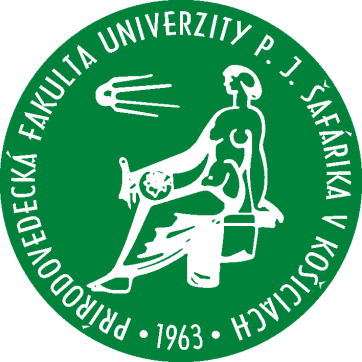 Oddelenie pre vedu a výskum
Prírodovedecká fakulta UPJŠ v Košiciach
O B S A H
Základné informácie
Postup pri predkladaní žiadostí
Ako byť úspešný?
Hodnotiace kritériá
Základné informácie
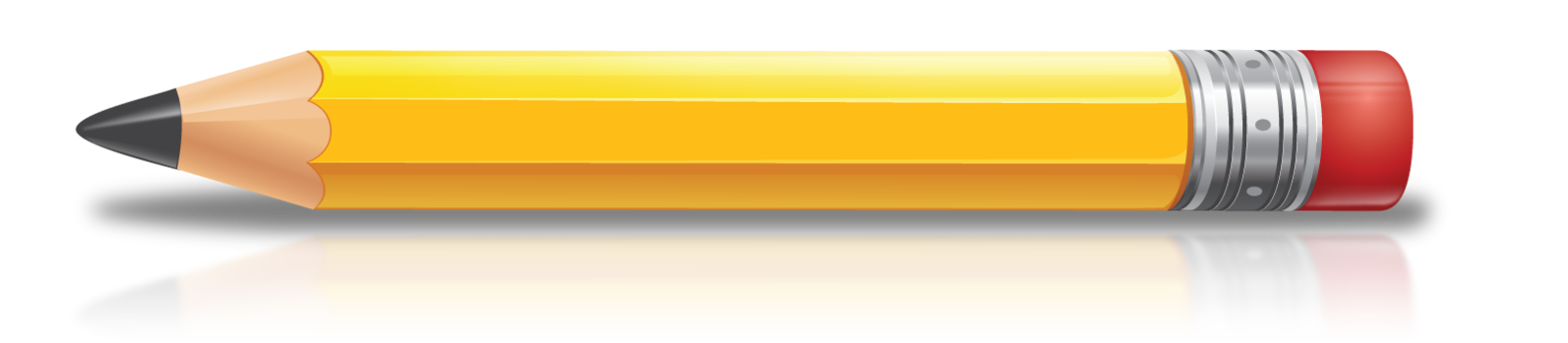 Základné informácie
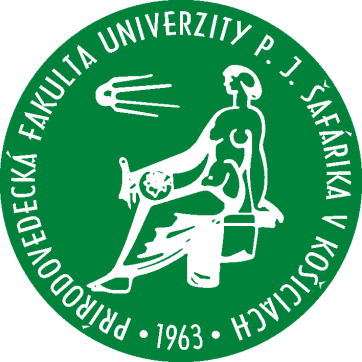 VVGS PF UPJŠ – Vnútorný vedecký grantový systém Prírodovedeckej fakulty UPJŠ pre mladých vedeckých pracovníkov a doktorandov dennej formy štúdia 
vek < 30 rokov k 6.2.2015 

Doba trvania projektu je 15 mesiacov (od začiatku apríla do konca júna nasledujúceho kalendárneho roku).

Dátum vyhlásenia výzvy a sprístupnenie formulára
     žiadosti: 15.12.2014 
Dátum uzavretia výzvy: 6.2.2015 o 12:00 hod. 
Riešenie projektov: 1.4.2015 – 30.6.2016
Oponentúra projektov: do 13.3.2015
Rozhodnutie komisie VVGS: do 31.3.2015
Cieľ
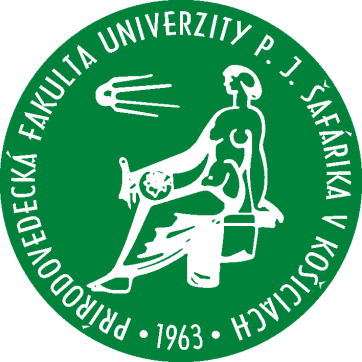 Osvojiť si princípy grantovej súťaže a získať doplnkové finančné zabezpečenie svojej vedeckej činnosti.


Podpora originálnych, netradičných a interdisciplinárnych projektov.
Riešitelia projektu
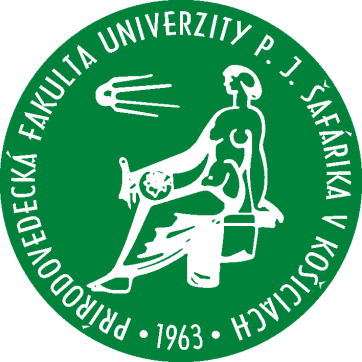 Vedúci projektu - osoba zodpovedná za riešenie projektu 

Vypĺňa formulár projektu a podáva projekt 

Zodpovedný za efektívne využitie finančných prostriedkov 

Zodpovedný za predloženie záverečnej správy v určenom termíne (t.j. do 15.7.2016) 

Spoluriešiteľ projektu - podieľa sa na riešení projektu
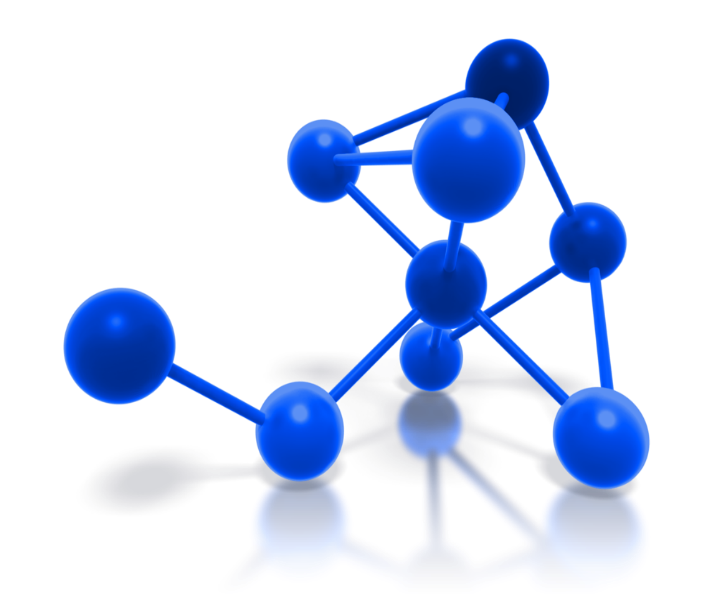 Riešitelia projektu
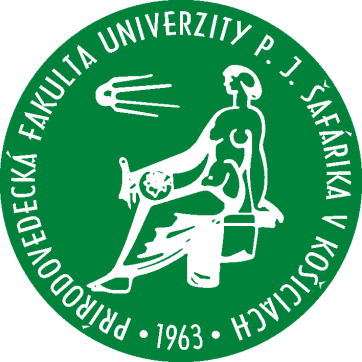 Vedúci a spoluriešitelia projektu: 
hlavný pracovný pomer s fakultou alebo doktorand denného štúdia na Prírodovedeckej fakulte UPJŠ.
k 6.2.2015 menej ako 30 rokov 
jedna osoba môže byť zahrnutá ako vedúci alebo spoluriešiteľ iba v návrhu jedného projektu v rámci jednej výzvy
nesmie byť vedúcim iného prebiehajúceho VVGS projektu (univerzitného alebo fakultného) aj v rámci iných výziev
Poradca projektu
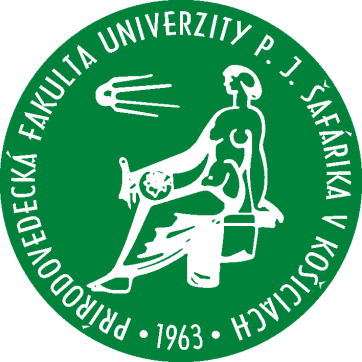 Každý projekt má odborného poradcu 
dohliada na pôvodnosť návrhu projektu 
poskytuje odborné rady počas riešenia projektu 
spravidla ide o osobu z radov tvorivých zamestnancov
ak je vedúcim projektu doktorand, tak poradcom je jeho školiteľ
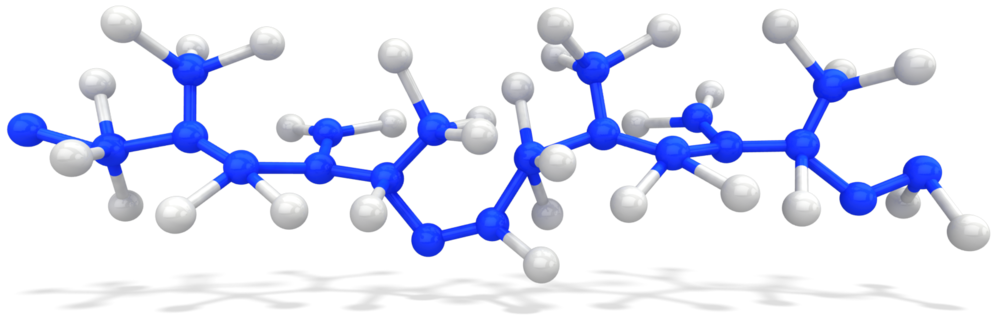 Financovanie projektu
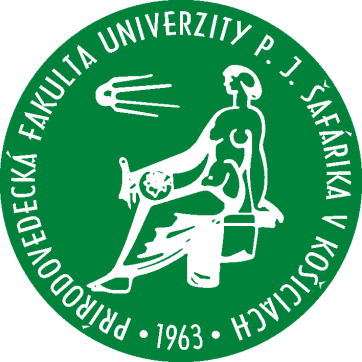 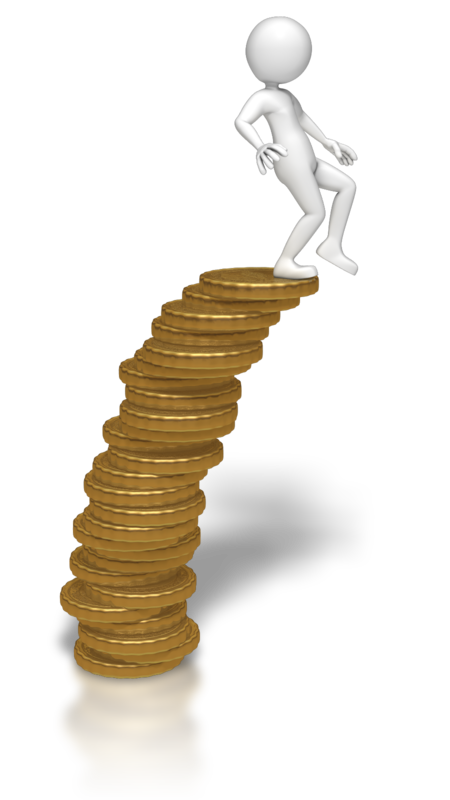 Finančné prostriedky sa poskytujú na vybrané projekty vedúcim riešiteľom projektov na bežné výdavky.
Na riešenie jedného projektu – max 1000 EUR (na celú dobu riešenia projektu) 

prostriedky dostane vedúci projektu v 1. roku riešenia 
nie je možné použiť ich na režijné náklady pracoviska
Postup pri predkladaní žiadosti
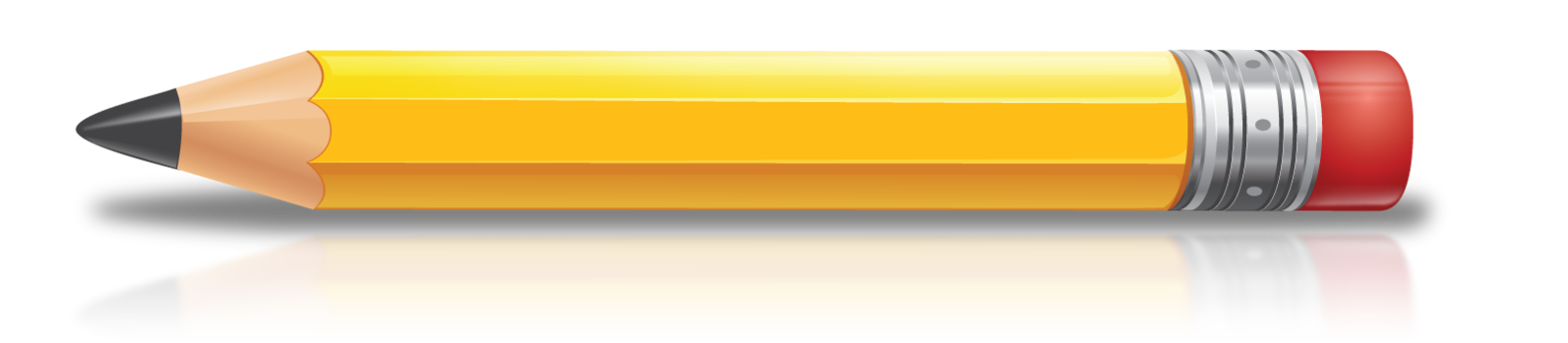 Postup pri predkladaní žiadosti
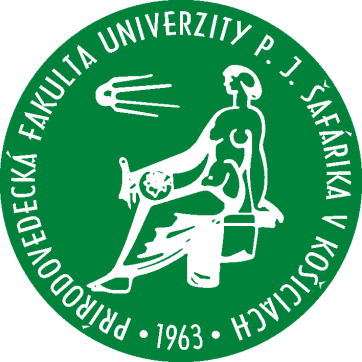 Podanie žiadosti 
Cez informačný systém na vvgs.ics.upjs.sk 
Elektronicky do 6.2.2015 do 12:00 hod.
Finálnu podpísanú papierovú verziu žiadosti odovzdajte riaditeľovi Vášho ústavu, ktorý:
 posúdi reálnosť realizácie projektu 
určí jedného oponenta z radov pracovníkov ústavu 
odošle projekty s návrhom na oponentov na Oddelenie pre vedu a výskum PF UPJŠ, 
    Šrobárova 2, 041 54 Košice
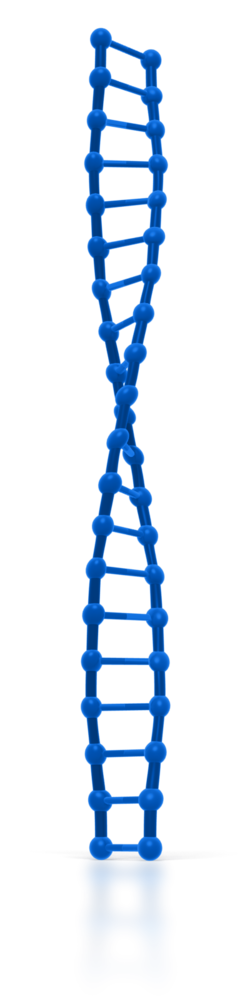 Ako byť úspešný?
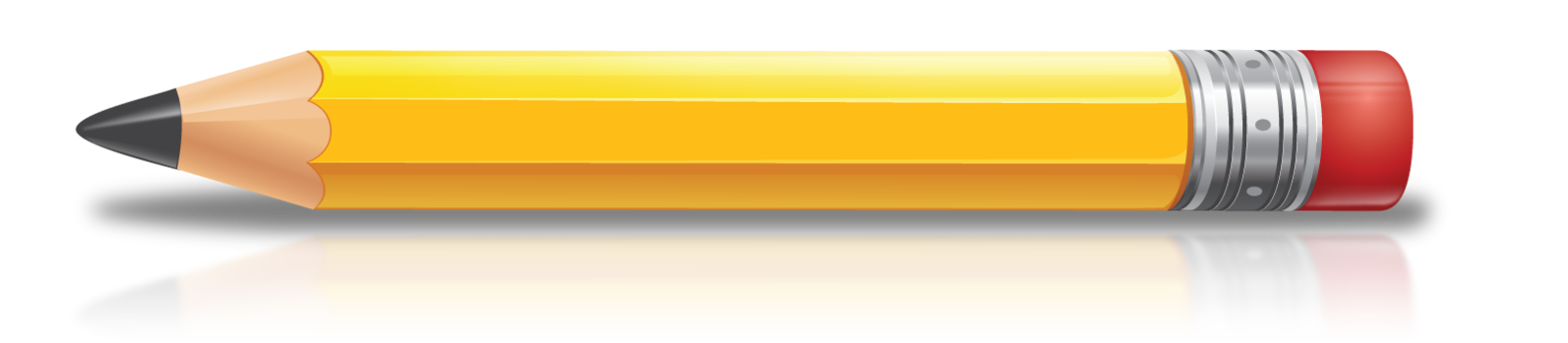 Ako byť úspešný?
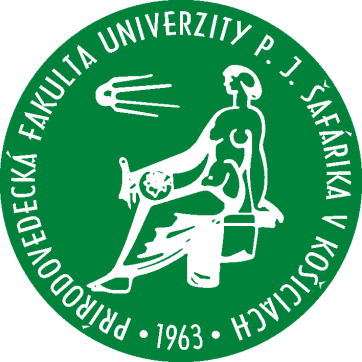 Formálne vieme, ako vyplniť projekt... 

Rady a triky, ako byť úspešný pri jeho podaní:
Predpokladaný prínos
Názov projektu
Postup
Angličtina
Ostatné časti
Anotácia
Charakteristika projektu
Ako byť úspešný? – názov projektu
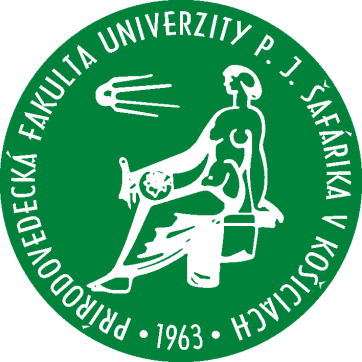 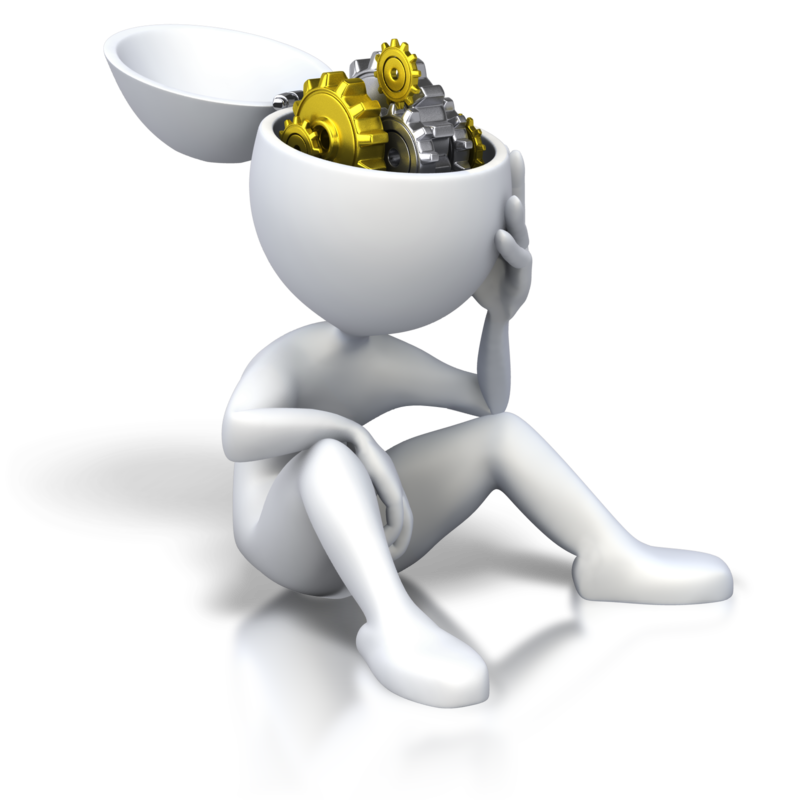 Názov projektu: 
stručný, výstižný (niečo hovorí!), odvíjajúci sa od cieľov projektu: 
zle: Príspevok k poznaniu niektorých populačných charakteristík vybraného druhu rastlín a možnosti ich využitia v teórii a praxi. 
dobre: Apomiktická reprodukcia ľubovníka bodkovaného (Hypericum perforatum L.) a jej využitie pri šľachtení.
Ako byť úspešný? - angličtina
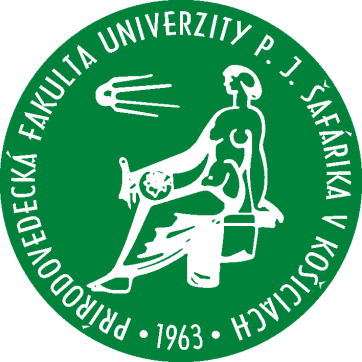 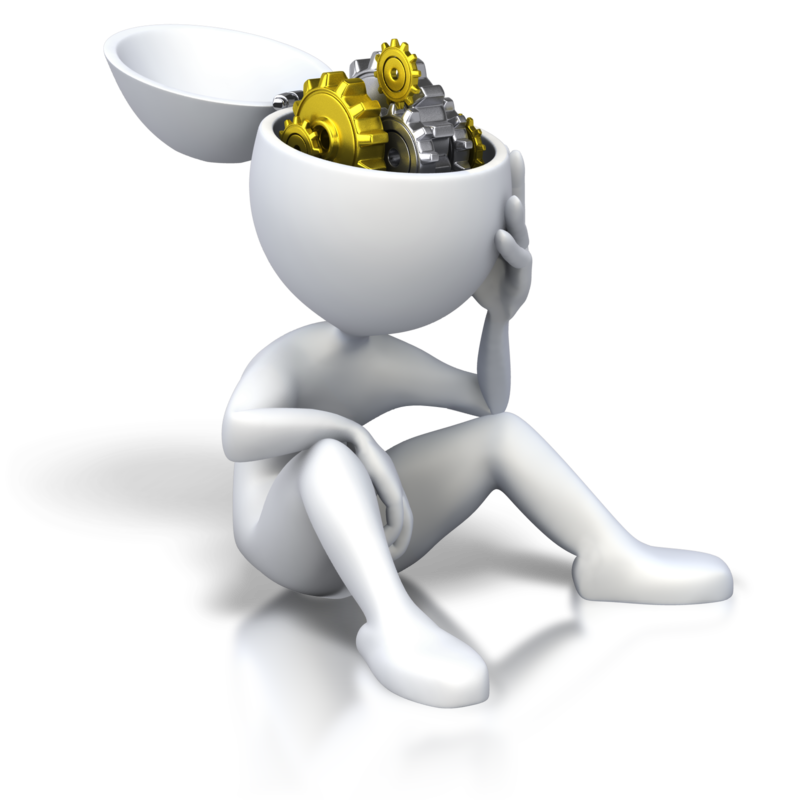 Angličtina v názve a anotácii 

pokiaľ nemáte štátnicu a nerobili ste zatiaľ veľa odborného anglického textu, nespoliehať sa, že moja angličtina je dobrá, dajte si ju skontrolovať!
 
posudzovateľ určite strhne body za formálnu stránku navrhovaného projektu, ak angličtina nie je v poriadku
Ako byť úspešný? - anotácia
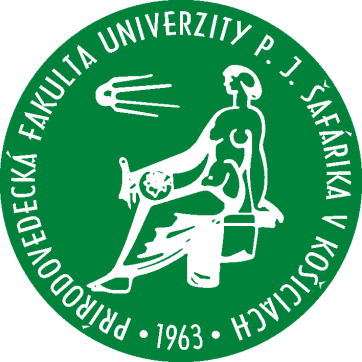 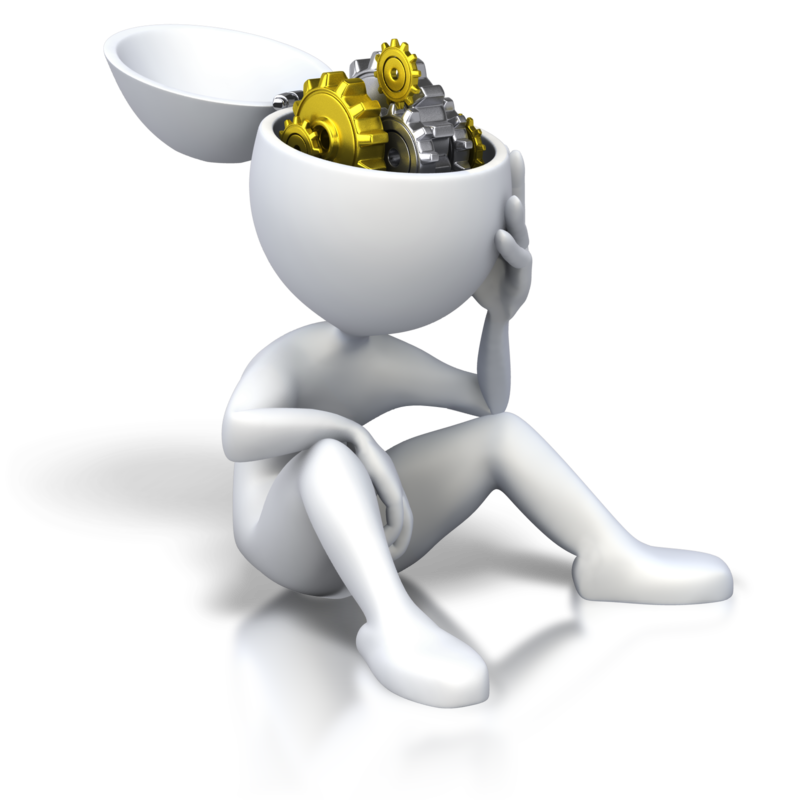 Anotácia 

nemá byť literárnym prehľadom ani prehľadom metód a podobne... 
má zahŕňať veľmi stručne stav problematiky a aké vedecké otázky z tohto stavu vyplývajú, uviesť jasne ciele projektu a stručne metódy, ktorými sa dospeje k vyriešeniu otázok a čo sa očakáva ako výsledok projektu, prípadne očakávané aplikácie výsledkov.
Ako byť úspešný? – charakteristika projektu
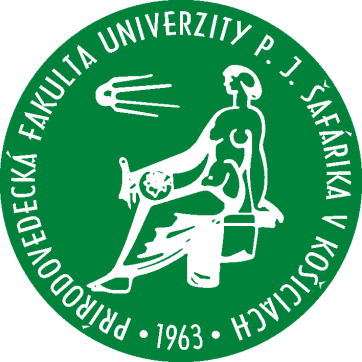 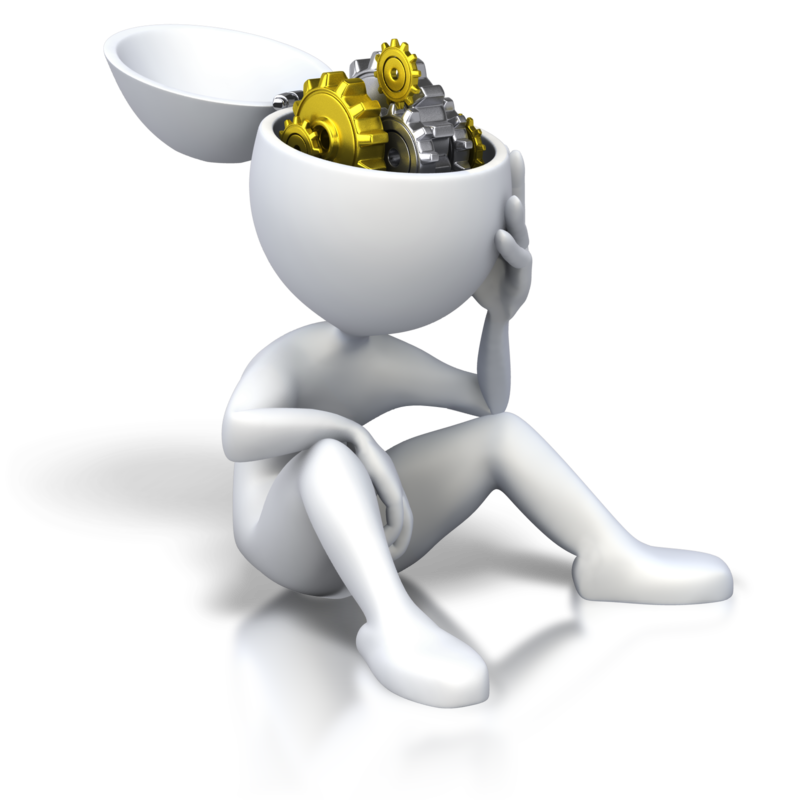 Súčasný stav problematiky 
niečo ako „literárny prehľad“ vo Vašej diplomovke alebo PhD. práci.
Nielen zhodnotiť dnešný stav, ale aj príslušne citovať zdroje. 
Citácie zdrojov potom uvediete v na to určenej časti formuláru.

Ciele projektu 
výskumný aspekt, jasnosť stanovenia 
príklady: 
zistiť zastúpenie sterilných rastlín v populáciách... 
urobiť matematický dôkaz tvrdenia... 
vyhodnotiť funkčnosť modelu...
Ako byť úspešný? – predpokladaný prínos
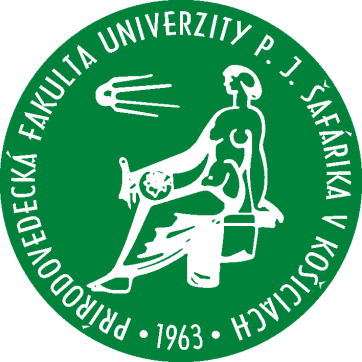 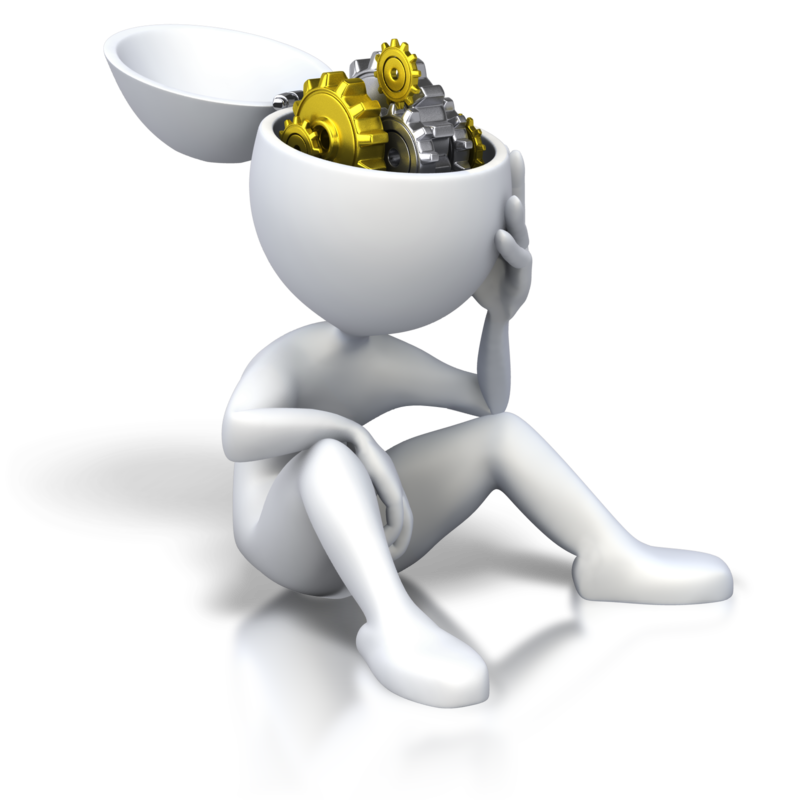 Predpokladaný prínos
Uveďte predpokladaný vlastný prínos, ktorý charakterizuje Váš projekt, ako aj exaktne to, čo nového Váš projekt prináša oproti existujúcemu projektu, na ktorý je naviazaný, 

napr. Pri riešení projektu VEGA sme zistili, že študovaný fenomén sa vyskytuje aj v inej skupine modelov, na ktoré pôvodný projekt nie je zameraný a chceme túto skupinu preštudovať v predkladanom projekte. (ale uviesť konkrétnejšie než tento príklad  )
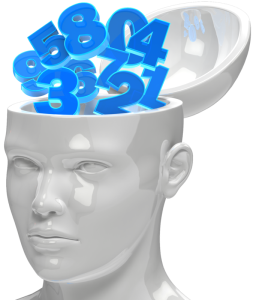 Ako byť úspešný? – postup
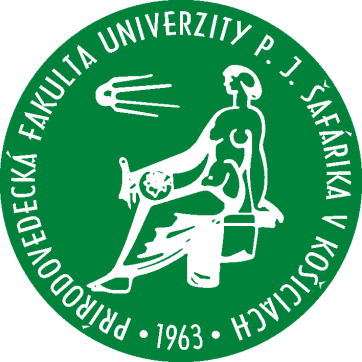 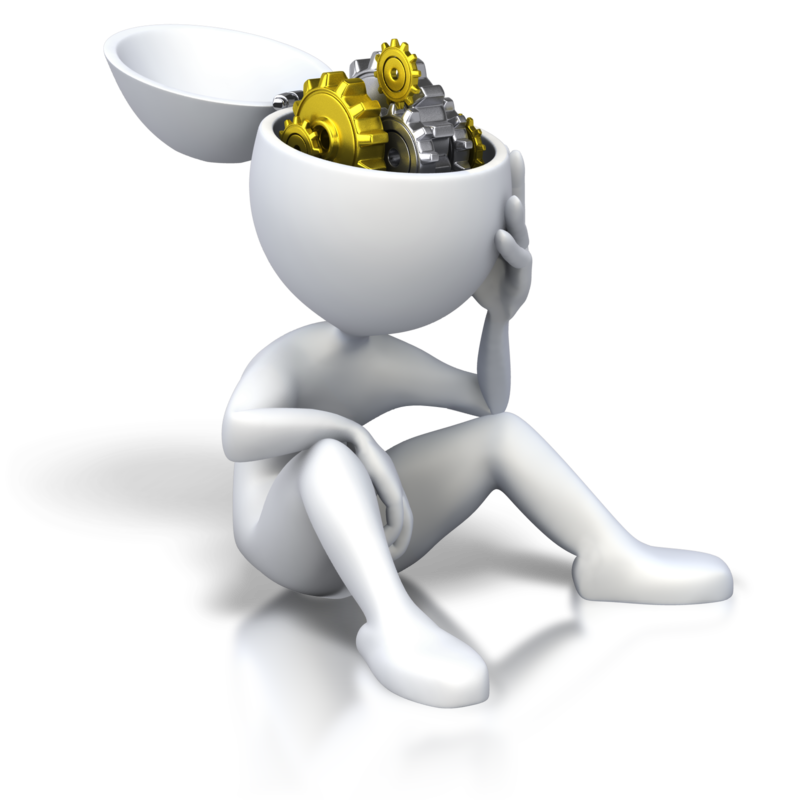 Postup na dosiahnutie cieľov

V tejto časti rozviesť aj podrobnejšie metodiky (v našom príklade zberu materiálu, cytometrických meraní, štatistického hodnotenia atď. Kto je zodpovedný a aké má skúsenosti s uvedenou metodikou a pod.)

Príklad:
apríl – jún 2015 terénne práce, zber biologického materiálu v Srbsku a Chorvátsku (zodpovední: Martin Zelenka, Alena Petríková)
júl – december 2015 cytometrické merania zozbieraného materiálu (zodpovední: Janka Hlavatá, Anton Hlinka)
január – apríl 2016 štatistické hodnotenie výsledkov metódami multivariačnej analýzy (zodpovedná: Alena Petríková)
máj-jún 2016 príprava a zaslanie publikácie do tlače (zodpovedný: Martin Zelenka)
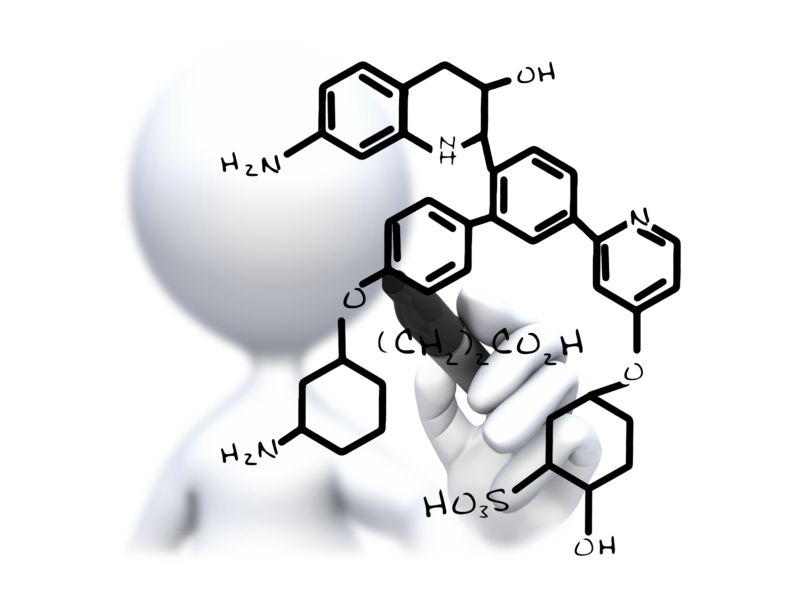 Ako byť úspešný? – ostatné časti
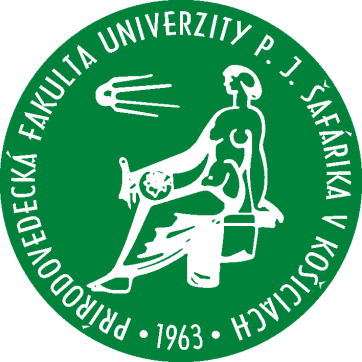 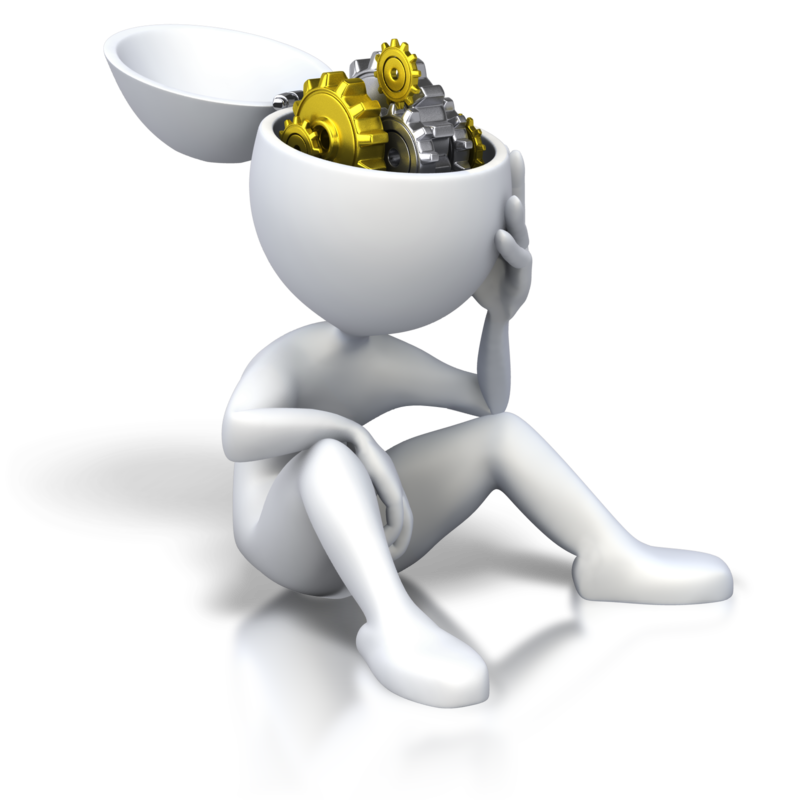 literatúra, publikačná činnosť, ocenenia, rozpočet a rozpis plánovaných výdavkov: 
byť čo najpresnejší a najkonkrétnejší 
hlavne pri príprave a zdôvodnení rozpočtu: 
kam a kedy bude pracovná cesta, na ako dlho, koľko ľudí sa jej zúčastní, prečo je dôležitá... alebo prečo je zakúpenie nového prístroja dôležité pre riešenie projektu a či vôbec sa dá projekt riešiť bez neho... a pod.
Hodnotenie a hodnotiace kritéria
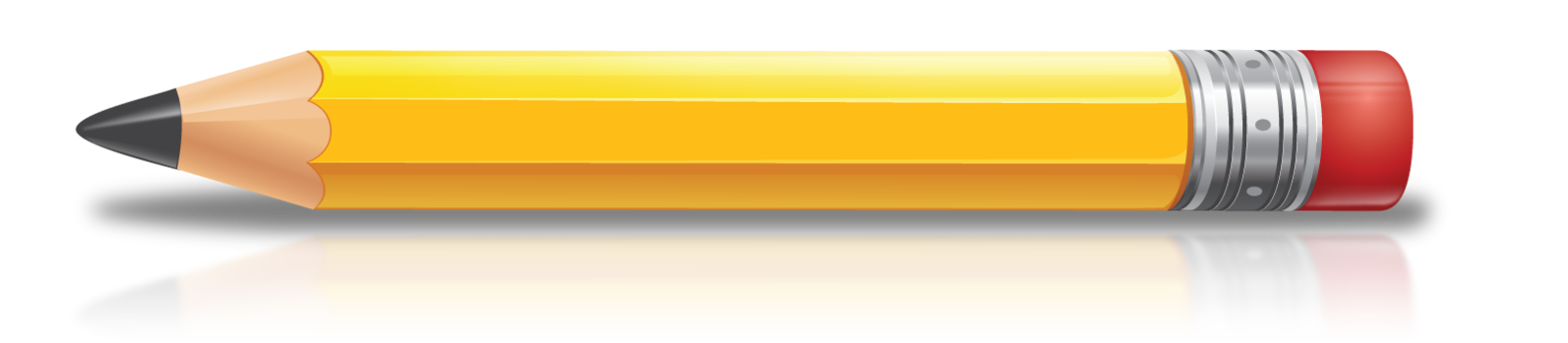 Hodnotenie a hodnotiace kritériá
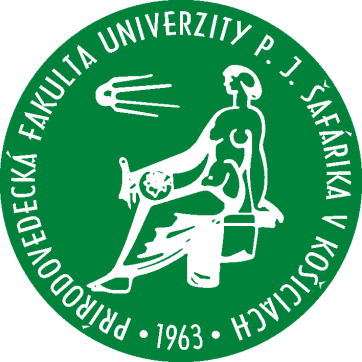 1.kolo – vyradenie projektov nespĺňajúcich formálne kritériá 

Návrh druhého oponenta (prodekan pre VaV spolu so zástupcami riaditeľov ústavov) 

Oponenti hodnotia:
Originalitu 
Vedecký prínos 
Realizovateľnosť 
Formálne spracovanie projektu 
Veľkosť a zloženie riešiteľského kolektívu 
Doterajšie výsledky riešiteľov
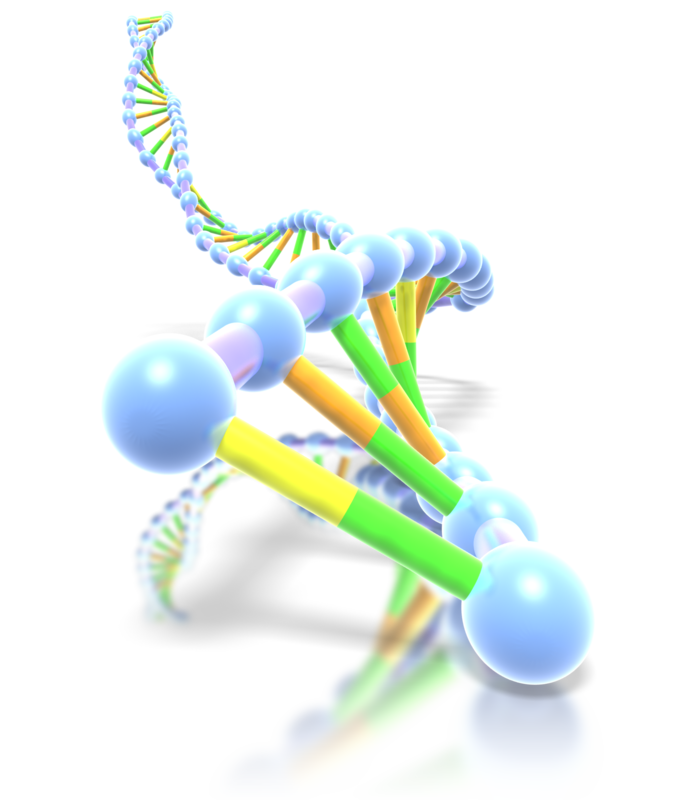 Hodnotenie a hodnotiace kritériá
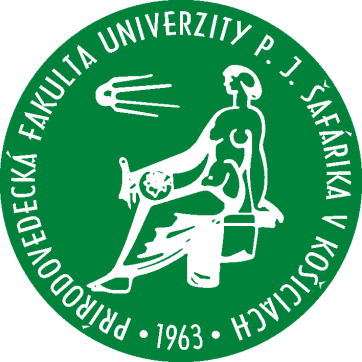 Komisia pre VVGS – uskutočňuje konečný výber projektov na základe oponentských posudkov a vlastného hodnotenia 

•Zloženie komisie: prodekan pre vedu a výskum, zástupcovia riaditeľov ústavov pre vedu a výskum 

•Poradie a návrh na financovanie predkladá komisia dekanovi na schválenie.
Termíny
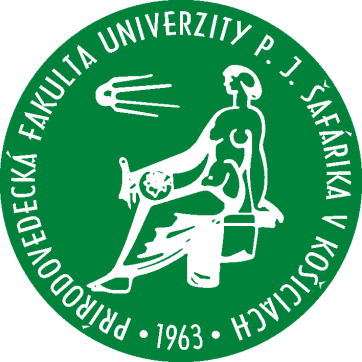 06.02.2015 – Termín na podanie 
projektov 
13.03.2015 – Oponentúra projektov 
31.03.2015 – Rozhodnutie komisie VVGS 1.4.2015 - Schválenie dekanom 
15.07.2016 – Podanie záverečnej správy z riešenia projektu 
30.09.2016 – Vyhodnotenie úspešnosti   
                         projektov
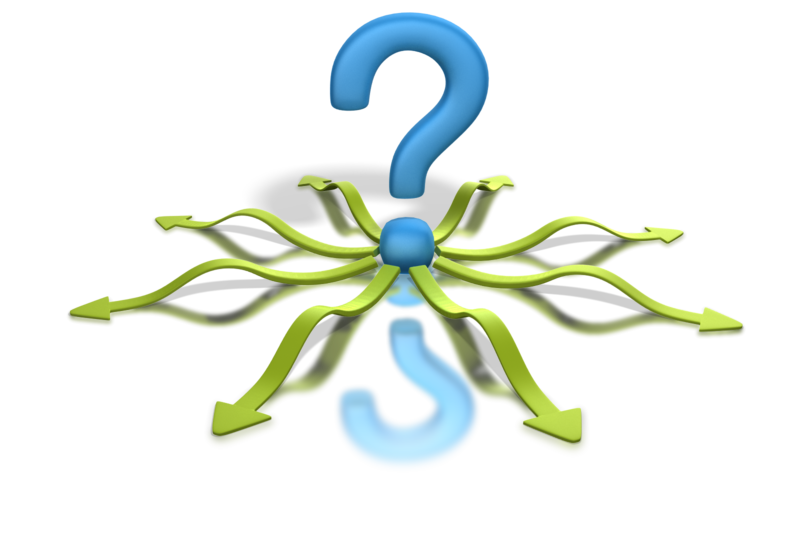 Ďakujem za pozornosť !
lenka.sabovcikova@upjs.sk